SKN
Bezpieczeństwo Procedur Pielęgniarskich
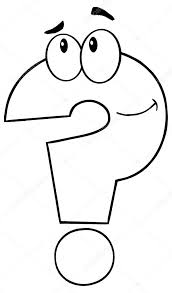 Kilka słów o Nas…
Nasze Koło zrzesza Studentów wszystkich lat pielęgniarstwa, którzy interesują się szeroko pojętym bezpieczeństwem procedur pielęgniarskich. 
Interesujemy się wszystkim – od linii naczyniowej, poprzez żywienie pacjenta, po interakcje między lekami, a to i tak nie wszystko…
Chcemy pogłębiać tematy, które nas interesują, a na które nie ma czasu, na etapie naszego kształcenia. Interesujemy się także nowościami dopiero wchodzącymi do polskiego pielęgniarstwa.
Opiekunem Naukowym jest Pani dr Elżbieta Szlenk-Czyczerska
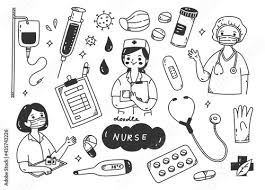 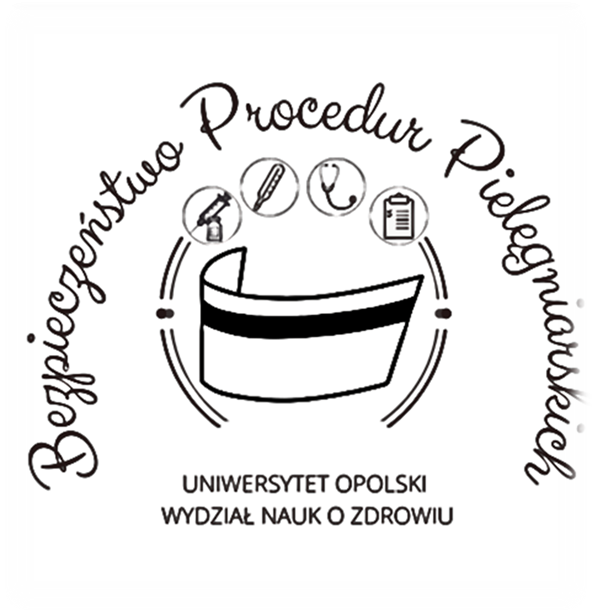 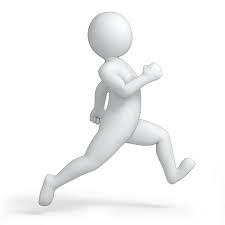 Jakie są nasze cele?
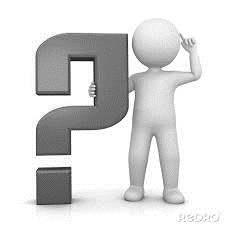 Doskonalenie umiejętności pielęgniarskich i aktualizowanie wiedzy medycznej, ze szczególnym ukierunkowaniem na bezpieczeństwo procedur pielęgniarskich przebiegających z naruszeniem ciągłości tkanek.
Rozwijanie i kształtowanie zainteresowań naukowych i umiejętności praktycznych Studentów.
Integrowanie środowiska studenckiego we wspólnych projektach naukowych.
Pomoc w organizacji konferencji, sympozjów i seminariów naukowych.
Wdrażanie studentów do prowadzenia badań naukowych w dziedzinie pielęgniarstwa.
Promocja i wzbogacanie dorobku naukowego Kierunku Pielęgniarstwo Wydziału Nauk o Zdrowiu Uniwersytetu Opolskiego, w tym poprzez prowadzenie badań naukowych.
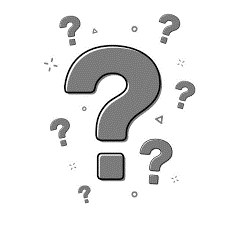 Gdzie nas znajdziecie
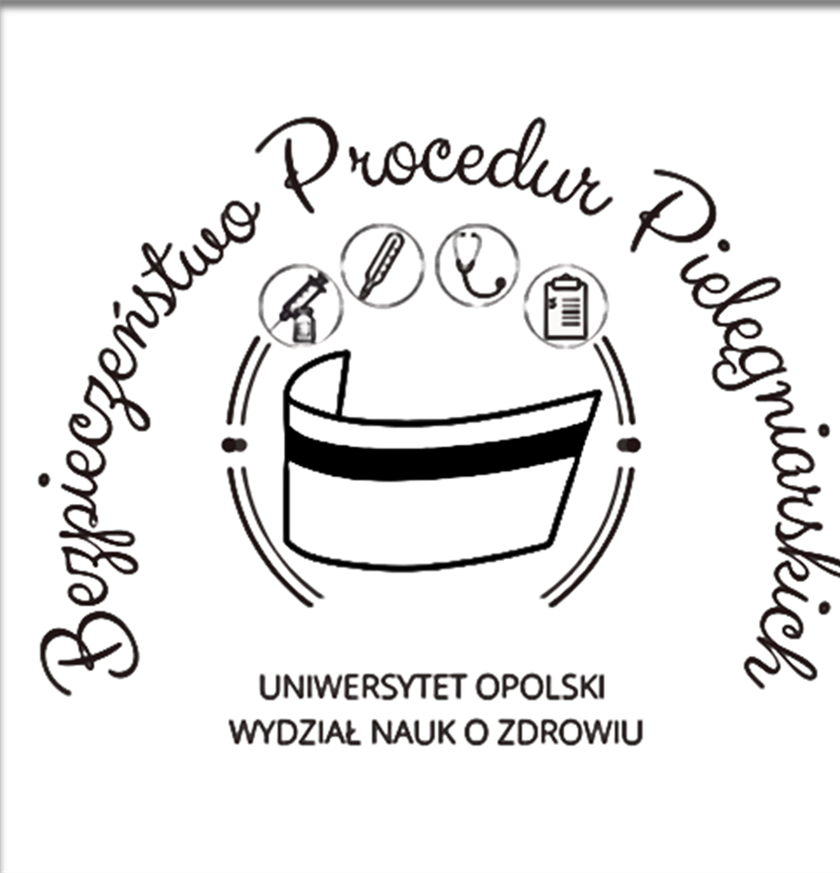 @SKN.Bezpieczenstwo.Procedur.Pielegniarskich.UO
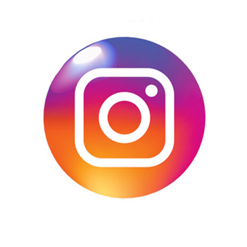 @skn_bpp_uo
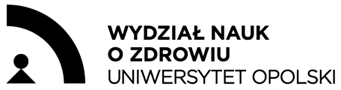 https://wnoz.uni.opole.pl/skn-bezpieczenstwo-procedur-pielegniarskich/